اختبار الالينوي للقدرات النفسية و اللغوية
مقدمة
ظهر هذا المقياس من قبل كيرك ومكارثي وكيرك عام 1961 وروجع في عام 1968 ويهدف هذا المقياس إلى قياس وتشخيص مظاهر الاستقبال والتعبير اللغوي وخاصة لدى ذوي صعوبات التعلم ويعتبر من المقاييس الفردية المقننة والمشهورة في مجال صعوبات التعلم ويطبق على الأطفال من سن 2- 10 سنوات .
وصف المقياس
يتألف المقياس من 12 اختبارا فرعيا تغطي طرق الاتصال اللغوية ومستوياتها والعمليات النفسية والعقلية وهذه الاختبارات هي :1. اختبار الاستقبال السمعي : ويقيس قدرة الطفل على الاستقبال السمعي والإجابة بنعم أو لا 2. اختبار الاستقبال البصري: ويقيس قدرة الطفل على مطابقة صورة مفهوم ما مع صورة أخرى ذات علاقة3. اختبار الترابط السمعي :ويقيس قدرة الطفل على إكمال جمل متجانسة في تركيبها اللغوي 4. اختبار الترابط البصري: ويقيس قدرة الطفل على الربط بين المثيرات البصرية المتجانسة او ذات العلاقة5. اختبار التعبير اللفظي: ويقيس قدرة الطفل على التعبير اللفظي عن الأشياء التي يطلب منه تفسيرها
وصف المقياس
6. اختبار التعبير العملي: ويقيس قدرة الطفل على التعبير عمليا اويدويا عما يمكن أداءه بأشياء معينة7. اختبار الإكمال القواعدي: ويقيس قدرة الطفل على إكمال جمل ذات قواعد لغوية مترابطة 8. اختبار الإكمال البصري: ويقيس قدرة الطفل على ادراك وتمييز موضوعات ناقصة حيث تعرض على المفحوص لوحة تتضمن عددا من الموضوعات الناقصة ويطلب منه تمييزها 9. اختبار التذكر السمعي: ويقيس قدرة الطفل على تذكر سلاسل من الأرقام تصل في أقصى مدى لها إلى 8 أرقام حيث تطرح على المفحوص بمعدل رقميين في كل ثانية
وصف المقياس
10. اختبار التذكر البصري: ويقيس قدرة الطفل على تذكر الأشكال لا معنى لها بطريقة متسلسلة حيث يعرض على المفحوص كل شكل من تلك الأشكال لمدة خمس ثوان ويصل مدى تلك الأشكال إلى ثمانية أشكال11. اختبار الإكمال السمعي: ويقيس قدرة الطفل على إكمال مفردات ناقصة متدرجة في مستوى صعوبتها 12. اختبار التركيب الصوتي : وهو اختباراحتياطي ويقيس قدرة الطفل على تركيب الأدوات معا حيث يطلب من المفحوص أن يركب الأصوات التي يسمعها بفاصل زمني قدره نصف ثانية بين كل صوت وآخر حيث يبدأ الفاحص بعرض أصوات الكلمات ذات معنى ثم ينتهي بعرض أصوات لكلمات لا معنى لها.
وصف المقياس
دلالات ثبات المقياس توفرت دلالات عن ثبات المقياس في صورته الاصلية إذ يتضمن دليل المقياس الأصلي , وصفا لدلالات ثبات المقياس حيث أشارت نتائج الدراسات التي أجريت وفق تلك الطريقة كدراسة وايت توفر معامل ثبات بلغ 0,45 . كما أشارت نتائج الدراسة التي اجراهالانكتون إلى توفر معامل ثبات بلغ 0,77 لبعض الاختبارات الفرعية في مقياس الينوي للقدرات السيكولغوية .
وصف المقياس
كما توفر دلالات عن معامل ثبات المقياس بطريقة الخطاء المعياري للاختبارحيث ترتفع قيمة معامل ثبات المقياس في الوقت الذي تقل فيه قيمة الخطاء المعياري إذا تراوحت فقيم الخطأ المعياري للدرجات الخام مابين 0.6 -12,2 لبعض الاختبارات الفرعية كما جاء في دراسة بارا سكبول . وتوفر دراسات سابقة وغيرها دلالات واضحه على ثبات المقياس في صورته الأصلية
أولا/الاستقبال السمعي
الأدوات :
عبارة عن أسئلة شفهية عددها 50فقرة.
الطريقة:
المحادثة والاجابة (نعم أو لا).
الأسلوب:
علامة الدائرة حول الإجابة الصحيحة.
تابع /الاستقبال السمعي
أقل من 6سنين              نبدأ بالأمثلة التوضيحية رقم 1(الأولاد-الكراسي).

أكثر من 6سنين             نبدأ بالأمثلة التوضيحية رقم2,(الطيارات).
سقف و قاعدة الاختبار:
أقل من 6سنين             لا يوجد قاعدة ,أما سقف الاختبار عندما يفشل المفحوص 3فقرات متتالية.
تابع /الاستقبال السمعي
أكثر من 6سنين             القاعدة: نبدأ بالأمثلة التوضيحية رقم2,(الطيارات), و نكمل الفقرات التي بعدها, فإذا فشل في أي من الفقرات التي بعدها وهي الاتية (11-12-13-14-15),نرجع نطبق الفقرة (10ثم 9ثم8) , ثم يعود للفقرة التي أخطأ عندها من قبل سواء(11-12-13-14-15). 
أما السقف :يكمل الاختبار حتى يفشل في ثلاثة فقرات متتالية.
تابع /الاستقبال السمعي
ملاحظة:
يتم استبدال كلمة (البلياتشو)في فقرة رقم 26 إلى كلمة (المُهرج).
يتم استبدال كلمة (الساحر)في فقرة رقم 25 إلى كلمة (الخدع السحرية).
يتم استبدال كلمة (ابو الهول)في فقرة رقم 35 إلى كلمة (الجبل).
يتم استبدال كلمة (بيخرم)في فقرة رقم 40 إلى كلمة (بيحفر).
الاستقبال السمعي
الاستقبال البصري
الادوات:
40صورة كتيب الصور الملحق.
الطريقة :
تعرض الصور على المفحوص لمدة 3 ثوان,(أعطيني الشبة بالصورة؟).
أقل من 6سنوات يعرض عليه الأمثلة التوضيحية بعد الاجابة ,يحاول الفاحص شرح الاجابات ك(هنا يوجد كلب اخر),الى أن يفهم المفحوص الأمثلة ثم نبدأ بعرض فقرات الاختبار.
الاستقبال البصري
بالنسبة للأعمار التي تزيد عن 6سنين تعرض عليهم الأمثلة التوضيحية الثانية و بنفس الطريقة إلى أن يفهم الغرض من الأسئلة ثم نبدأ بالفقرات.
يجب مراعاة مايلي:
-عدم التعليق أو التوضيح (فقط التوضيح في الفقرات التوضيحية).
-السماح للطفل برؤية الصورة مرة اخرى قبل الاجابة
الاستقبال البصري
قاعدة الاختبار و السقف: تحدد بنفس طريقة الاستقبال السمعي الذي قبله.
سقف و قاعدة الاختبار:
أقل من 6سنين ,,,,لا يوجد قاعدة ,أما سقف الاختبار عندما يفشل المفحوص 3فقرات متتالية.
أما السقف :يكمل الاختبار حتى يفشل في ثلاثة فقرات متتالية.
الاستقبال البصري
الذاكرة البصرية المتتالية
الأدوات:
كتيب الذاكرة البصرية المتتالية+17قطعة+مسطرة +ساعة توقيت.
الطريقة:
يعرض على المفحوص تتابع معين من القطع (موضح في الكتيب )لمدة خمسة ثواني , وعلى الطفل إعادة وضع القطع بنفس الترتيب على المسطرة.
الذاكرة البصرية المتتالية
الأطفال التي تقل أعمارهم عن 4سنوات//نبدأ بالأمثلة التوضيحية ويتبع التعليمات كالآتي(نظر في الملزمة).
الأطفال التي تتراوح أعمارهم بين 4-6سنوات//
نبدأ بالفقرة الثانية ذات العلامه*,, اذا جاوب بشكل صحيح نكمل ,, أما اذا أخطأ في الفقرات ذات العلامة* نوقف في نفس الفقرة ونرجع للفقرات التي قبلها ثم نرجع ونكمل الفقرات التي وقفنا عندها قبل.
دائما إذا كان المفحوص أقل من 4 سنين لا نهتم بعلامة (*).
الذاكرة البصرية المتتالية
الأطفال التي تزيد أعمارهم عن 6سنوات// نبدأ بعرض الفقرة رقم 5 ذات العلامة *,,, اذا جاوب بشكل صحيح نكمل ,, أما اذا أخطأ في الفقرات ذات العلامة* نوقف في نفس الفقرة ونرجع للفقرات التي قبلها ثم نرجع ونكمل الفقرات التي وقفنا عندها قبل.
الدرجات //
يعطى درجتان إذا جاوب صحيح في المحاولة الأولى.
يعطى درجة واحدة إذا جاوب صحيح في المحاولة الثانية.
يعطى صفر إذا فشل في المحاولتين.
الذاكرة البصرية المتتالية
قاعدة الاختبار:
3اجابات صحيحة متتالية.
سقف الاختبار:
اجابتين غير صحيحة متتاليتين,(أي 4 محاولات لكل فقرة محاولتين).
الذاكرة البصرية المتتالية
التداعي السمعي
الأدوات والطريقة:
عبارة (42جملة)عن جمل ذات تناظر غير مكتمل ,و على الطفل اكمالها.(أسئلة هذا الاختبار موجود في نفس كتيب الاختبار).
الأطفال الذين تقل أعمارهم عن 6سنوات:
نبدأ بالأمثلة التوضيحية الأولى , إذا أجاب خطأ نسأله هل الطفل صغير؟؟ إذا أجاب نعيد له العبارة الصحيحة(بابا كبير و الطفل صغير).
أما اذا أجاب صحيح نكمل الفقرات و لانعرض علية المحاولة الثانية.
التداعي السمعي
الطفل أكثر من 6 سنوات:
نبدأ بالأمثلة التوضيحية الثانية , إذا أجاب خطأ نسأله هل السكر ابيض؟؟ إذا أجاب نعيد له العبارة الصحيحة (العشب أخضر و السكر أبيض)
أما اذا أجاب صحيح نكمل الفقرات.
قاعدة الاختبار اقل من 6 سنوات:
لا يوجد قاعدة.
سقف الاختبار:
3اجابات غير صحيحة متتالية.
التداعي السمعي
قاعدة الاختبار اكثر من 6 سنوات:
إذا فشل المفحوص في أي من الفقرات الثلاث(11-12-13), يعود المفحوص للفقرة رقم (10ثم 9ثم 8).
سقف الاختبار:
3اجابات غير صحيحة متتالية.
التداعي السمعي
الذاكرة السمعية المتتالية
الادوات :
تتابع أرقام مسجلة ببطاقة تسجيل الدرجات(موجود في كتيب الاختبار).
الطريقة:
يطلب من المفحوص إعادة الأرقام المسجلة ببطاقة التسجيل , وهي تتزايد في الصعوبة, الوقت بين رقم واخر(ثانيتين), كما يسمح للطفل بإعادة المحاولة اذا احتاج الأمر.
الذاكرة السمعية المتتالية
اقل من 4سنوات:
نبدأ بالأمثلة التوضيحية الأولى (انظر الملزمة).
القاعدة والسقف ل 4سنوات :
لا يوجد قاعدة, أما السقف عندما يفشل في محاولتين متتاليتين في كلتا المحاولتين.
الذاكرة السمعية المتتالية
الاطفال من 4-6سنوات:
نبدأ ب (1-2), (3-4),(6-7),(10-11),و هكذا حتى يفشل في تتابع الأرقام في واحد من الأزواج من المحاولة الأولى .
يعطى المفحوص فرصة اخرى للمحاولة الثانية في حالة الفشل مع الإيقاف الاستمرار بالعلامات فقط (*), ثم نطبق الاختبار بالتسلسل بغض النظر عن العلامات إلى أن ينجح المفحوص في 3اجابات متتالية(قاعدة الاختبار)
سقف الاختبار الفشل في فقرتيين متتاليتين.
الذاكرة السمعية المتتالية
الطفل اكثر من 6سنوات:
نبدأ بالفقرة (3-4) نفس فكرة الطفل (4-6)سنوات.

يعطى درجتان إذا أجاب صحيح من المحاولة الأولى.
يعطى درجة واحدة إذا أجاب صحيح من المحاولة الثانية.
الذاكرة السمعية المتتالية
التداعي البصري
الأدوات:
انظر كتيب صور الملحق.
الطريقة:
نطلب من المفحوص أن يربط بين صورة توجد في أحد الصور الأربعة الموزعة في طرف الصفحة.
التداعي البصري
اطفال اقل من 6سنين:
نبدأ بالمثال التوضيحي الأول (انظر في الملزمة).
اذا اجتاز ال20 الأوائل نعرض عليه الأمثلة التوضيحية الثانية(لأنة تختلف التعليمات للفقرات من بعد الفقرة  20).
قاعدة الاختبار :لايوجد.
سقف الاختبار:اذا فشل فى 3فقرات متتالية .
التداعي البصري
الأطفال التي تزيد عن 6سنوات:
نعرض المثل التوضيحي الثاني, ونكمل فقرات الاختبار إلى  أن يفشل في 3فقرات متتالية (سقف الاختبار).
يعطى درجة واحدة لكل اجابة صحيحة.
التداعي البصري
الإغلاق البصري
الادوات:
عبارة عن 5شرائح (كلاب-سمكة-زجاجات-حذاء-شاكوش-منشار)بالإضافة إلى قلم الأحمر وساعة الايقاف.
الطريقة:
يوجد فقرة توضيحية (الكلاب)النظر في الملزمة.
قاعدة وسقف الاختبار:
لا يوجد قاعدة ولا سقف فبغض النظر عن السن يطبق كل الاختبار بالترتيب.
الدرجة:
في كل صورة 10اجابات صحيحة ,فالمجموع 40 درجة, فعلى حسب اجابات  المفحوص في كل صورة تعطى درجة واحدة.
الاغلاق البصري
التعبير اللغوي
الأدوات :
عبارة عن خمس أدوات متداولة يراها المفحوص كل على حده(مسمار-مكعب-كرة-ظرف-زرار).
الطريقة:
يطلب من المفحوص أن يعطي وصفاً كاملا لكل اداة وذلك بعد التعليمات.
قاعدة وسقف الاختبار:
لا يوجد قاعدة ولا سقف فبغض النظر عن السن يطبق كل الاختبار بالترتيب,يبدأ معهم بفقرة المسمار .
التعبير اللغوي
التعليمات للتطبيق:
النظر في الملزمة.
يُعطى درجة واحدة لكل مفهوم أو فكرة صحيحة , لا تقيم الصياغة اللغوية و إنما المضمون و المعنى.
الإجابات المقبولة و الإجابات الغير مقبولة (مرفقة في الملزمة).
التعبير اللغوي
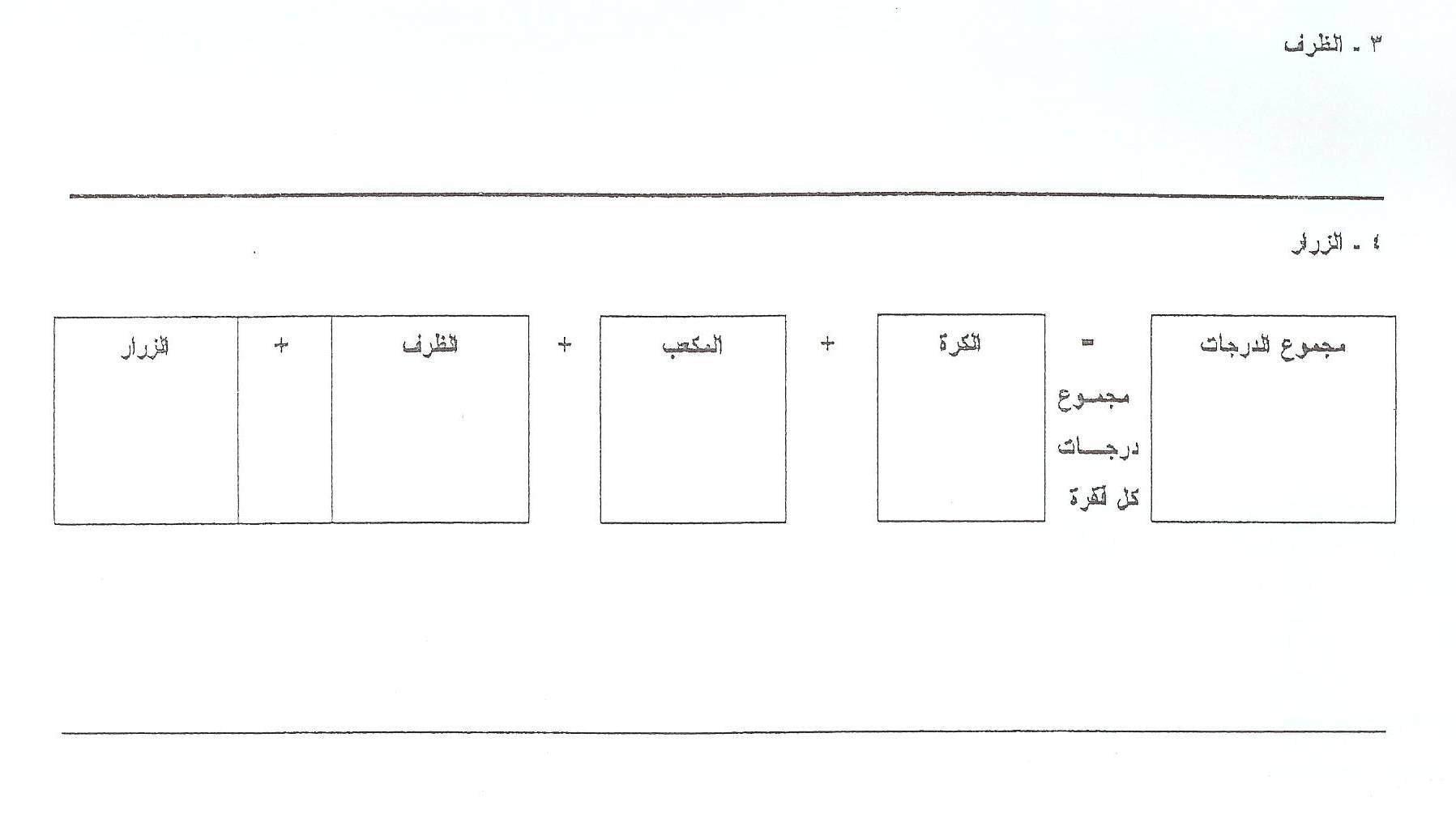 الإغلاق اللغوي
الأدوات:
عبارة عن جمل ناقصة مصحوبة بصور (النظر في كتيب الصور).
الطريقة:
يقرأ الفاحص الجملة المعبرة عن صورة ما مشيرا اليها , ويقف فجأة حيث يكمل المفحوص الجملة الناقصة.
واذا أخطأ في فقرة السرير يوضح له الفاحص (النظر في الملزمة).
الإغلاق اللفظي أو اللغوي
الأطفال اقل من 6سنوات :
لايوجد قاعدة.
السقف: 6اجابات غير صحيحة متتالية.

الأطفال أكثر من 6سنوات:
لايوجد لا قاعدة ولاسقف.
الاغلاق اللفظي
التعبير اليدوي
الأدوات :الشاكوش(هي الأداة الوحيدة التي لا بد أن تكون موجودة و متوفرة وباقي الأدوات مصورة في الكتيب).
الطريقة:
أدوات مصورة في الكتيب , وعلى الطفل أن يشرح عمل هذه الأدوات بالتعبير اليدوي.
**هنا على الفاحص أن يلاحظ كل حركات اليد التي يقوم بها المفحوص وتسجيلها في بطاقة التسجيل.
التعبير اليدوي
التعليمات:
(النظر في الملزمة).

سقف وقاعدة الاختبار:
لا يوجد قاعدة وسقف للاختبار , فيطبق الاختبار من أول إلى أخر فقرة.
يعطى درجة واحدة لكل حركة مقبولة يفعلها المفحوص, فبالتالي الدرجة النهائية عدد الحركات الصحيحة التي يقوم بها المفحوص وتسجل لصالحه.
التعبير اليدوي
مثال:
الشوكة و السكينة:
-يطعن بالشوكة
-ثم يقوم بحركة قطع كما لو كان يقطع بسكينة.
-ثم يحرك يده الى فمه كما لو كان يأكل.
هنا يأخذ درجة واحدة على فعل صحيح قام به.
التعبير اليدوي
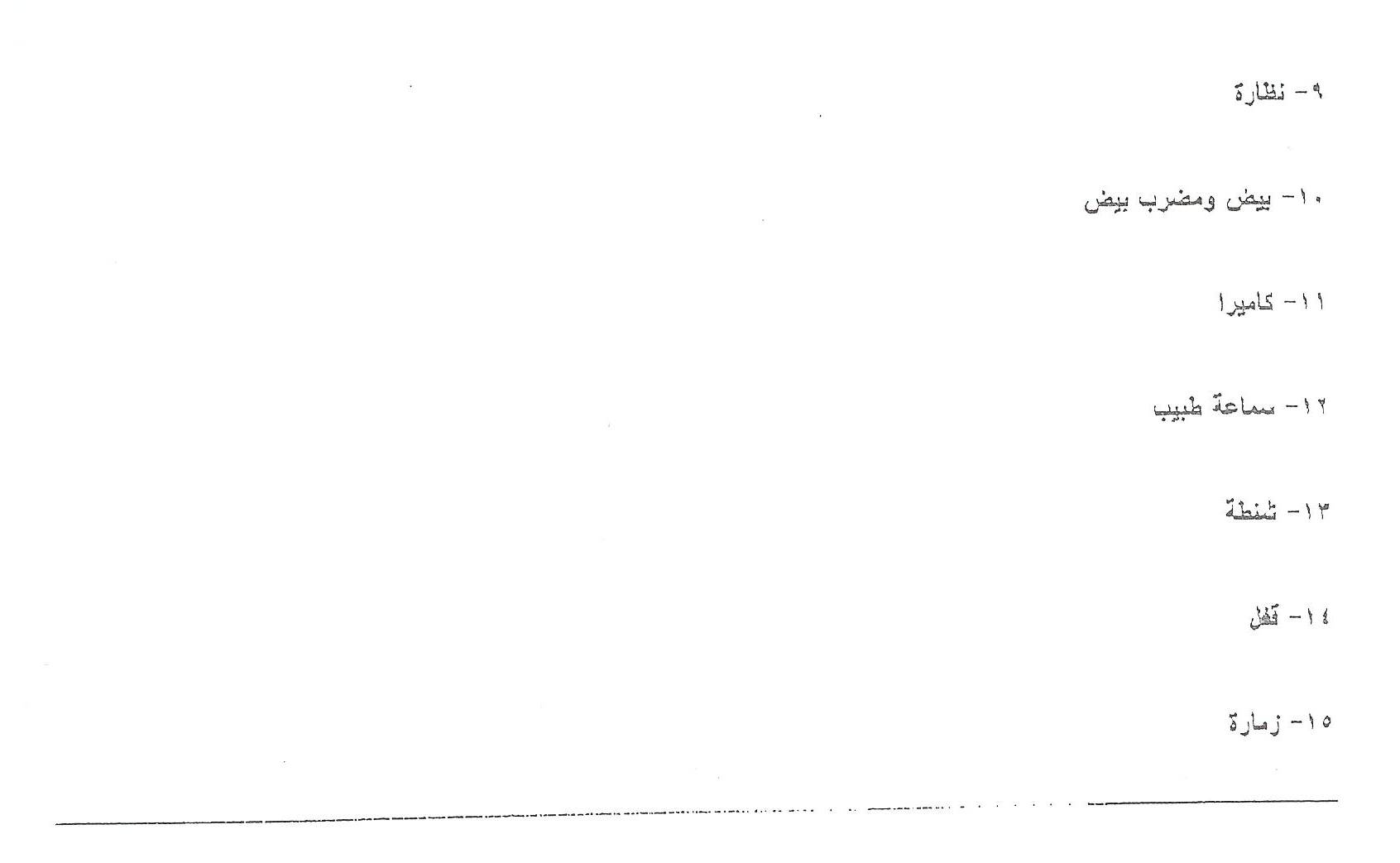 الإغلاق السمعي
الأدوات :
عبارة عن 30 كلمة ذات أصوات غير منطوقة(أي كلمات ذات حروف ناقصة).
الطريقة:يعرض الممتحن كل كلمة مع حذف بعض الأصوات وعلى الطفل معرفة الكلمة كاملة.
وعلى المفحوص الحفاظ على نفس النغمة و التشديد.
الإغلاق السمعي
التعليمات التطبيق:
النظر في الملزمة.

سقف وقاعدة الاختبار:
لا يوجد قاعدة للاختبار , فيطبق الاختبار من اول بغض النظر عن السن, سقف الاختبار إذا فشل المفحوص في 3فقرات متتالية.
الإغلاق السمعي
الدرجة النهائية:
عدد الكلمات التي يستطيع المفحوص اكمالها بشكل صحيح.(لا يوجد درجة للكلمات المرادفة او التعريفات).
الإغلاق السمعي
ملاحظة:
اذا أكمل المفحوص الكلمة بشكل صحيح ,ولكن ليست مثل الاجابة الموجودة في الكتيب تحسب له الدرجة لأنة الهدف من الاختبار الاغلاق السمعي ككل وليست لكلمة محددة مسبقة فقط.
مثال:
فقرة رقم 21(سا... )الاجابة المذكورة (ساعة)
فلو ذكر المفحوص (سائق) او (ساحة) تعتبر صحيحة .
الاغلاق السمعي
طريقة تصحيح المقياس
يصحح المقياس بطريقة يدوية, مع معرفة استخدام الجداول+معاني الرموز.

الدرجات التي يتم استخراجها:
الدرجات الخام.
ثم الدرجة القياسية(Table1)    إتباع الأسهم الموجودة
                                       في صفحة التشخيص.
ثم الدرجة العمرية (Table2)
الاستقبال السمعي ar 
الاستقبال البصري  vr 
التداعي السمعي aa 
التداعي البصري  va
التعبير اللغوي ve 
التعبير اليدوي  me
الاغلاق اللغوي Gc 
الاغلاق البصري vc 
الذاكرة السمعية  am 
10) الذاكرة البصرية  vm
11) الاغلاق السمعي ac 
12) مزج الأصوات sb
صفحة التلخيص
جدول ملامح القدرات